8-Ball Pool
Demonstrative Speech
J.D. Reyes
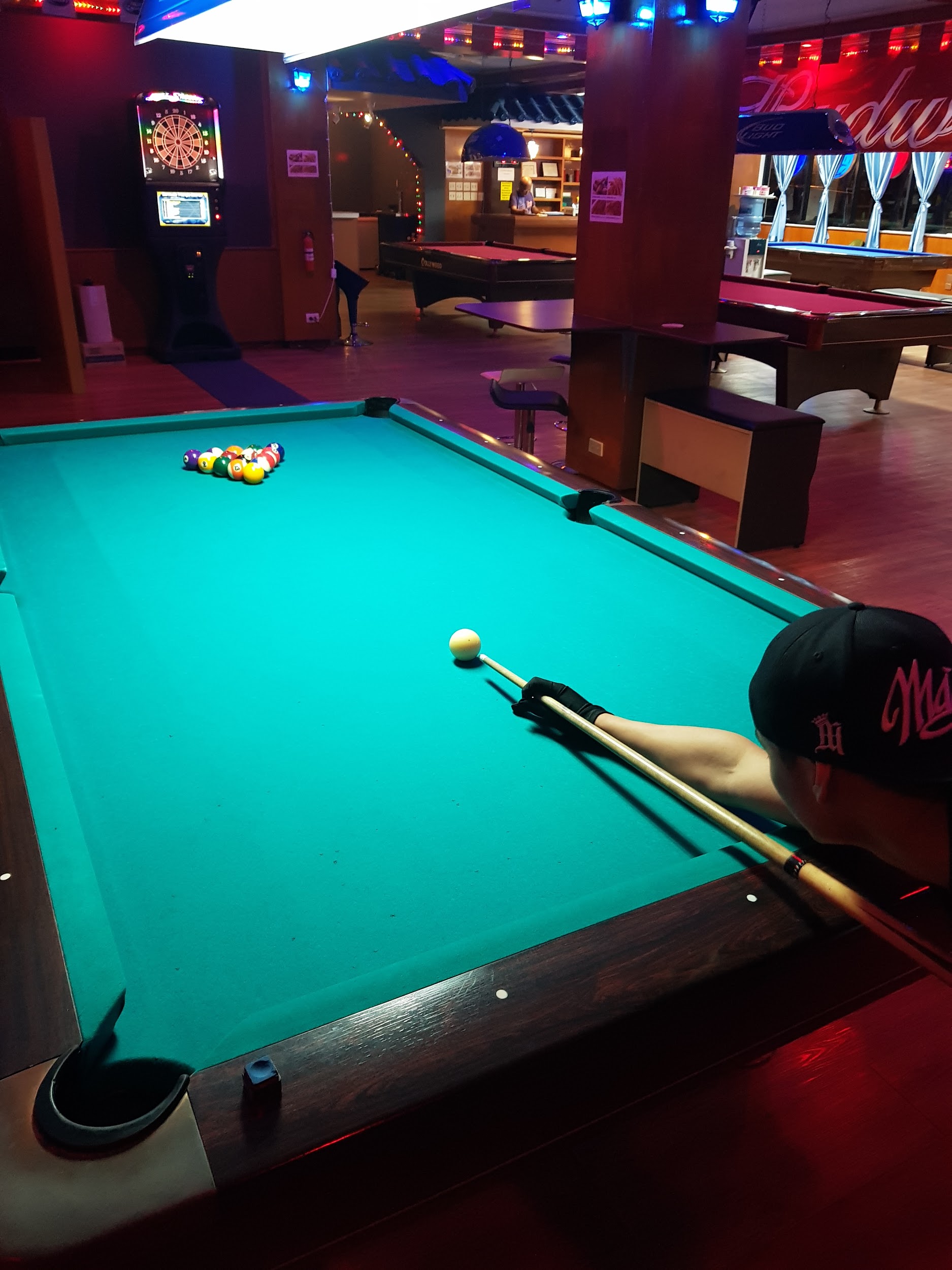 What is 8-Ball Pool?
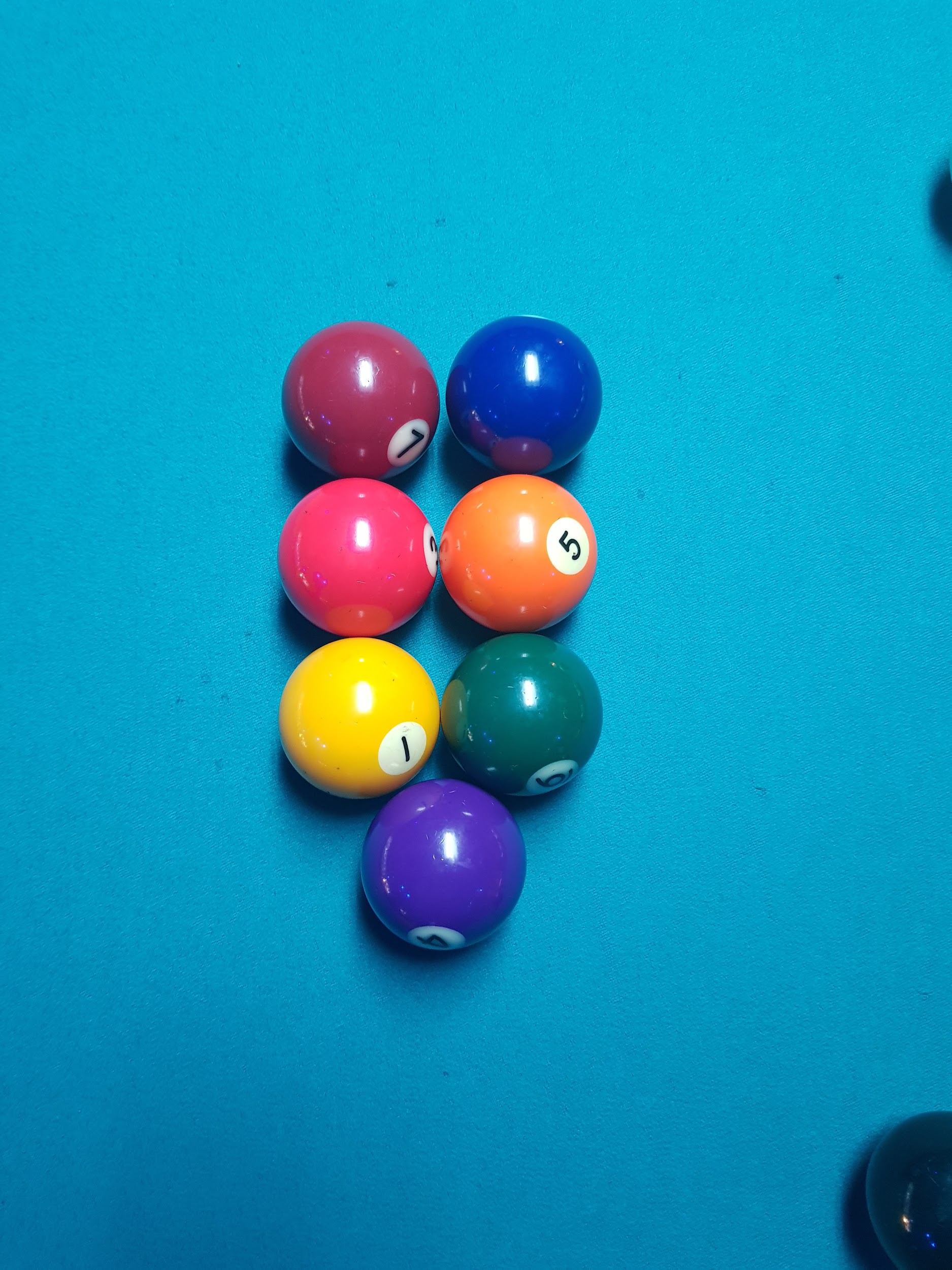 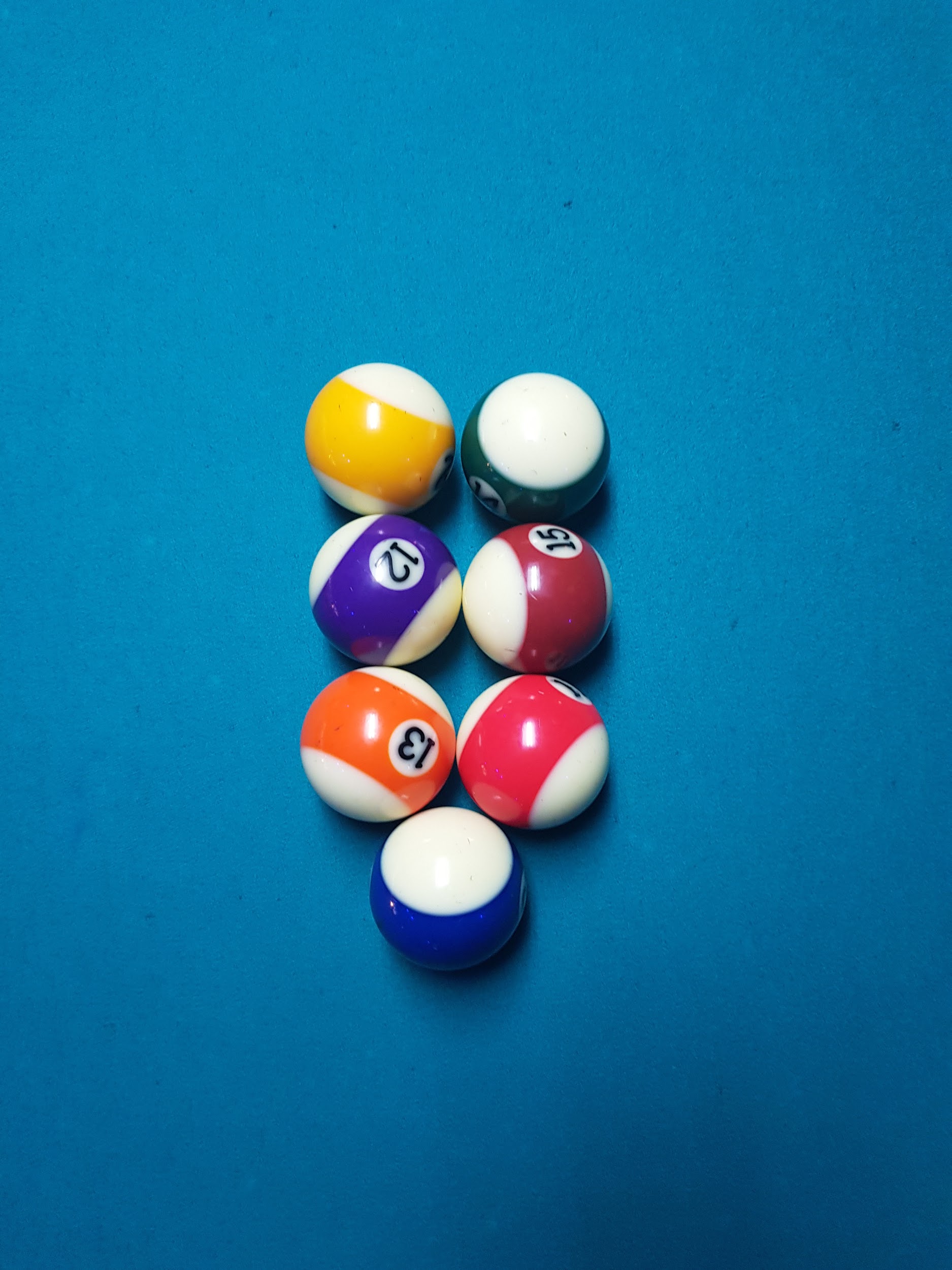 Goal
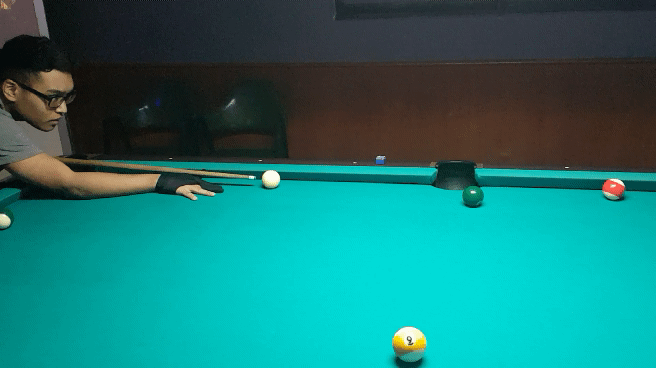 Holding the Stick (Bridging)
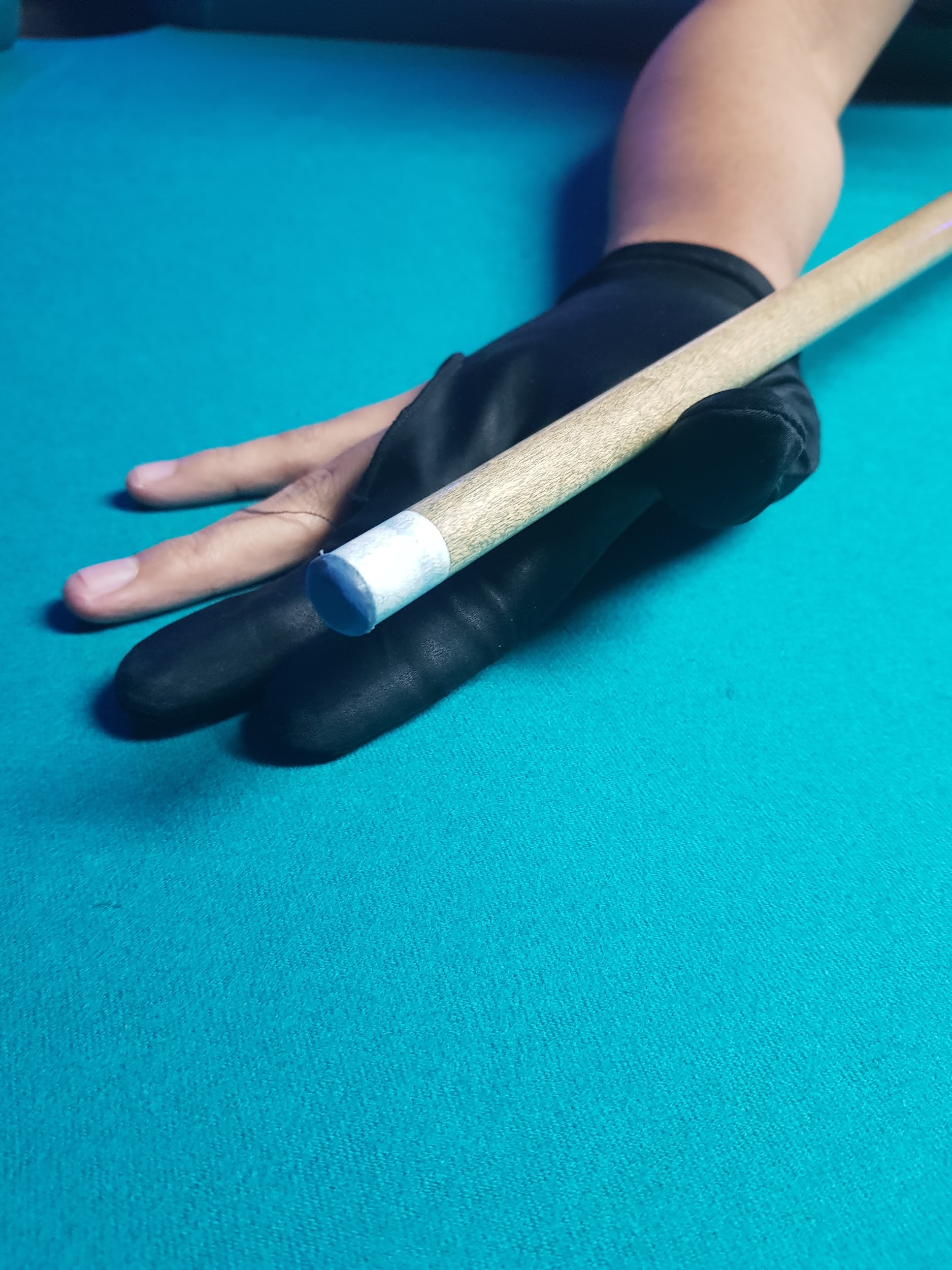 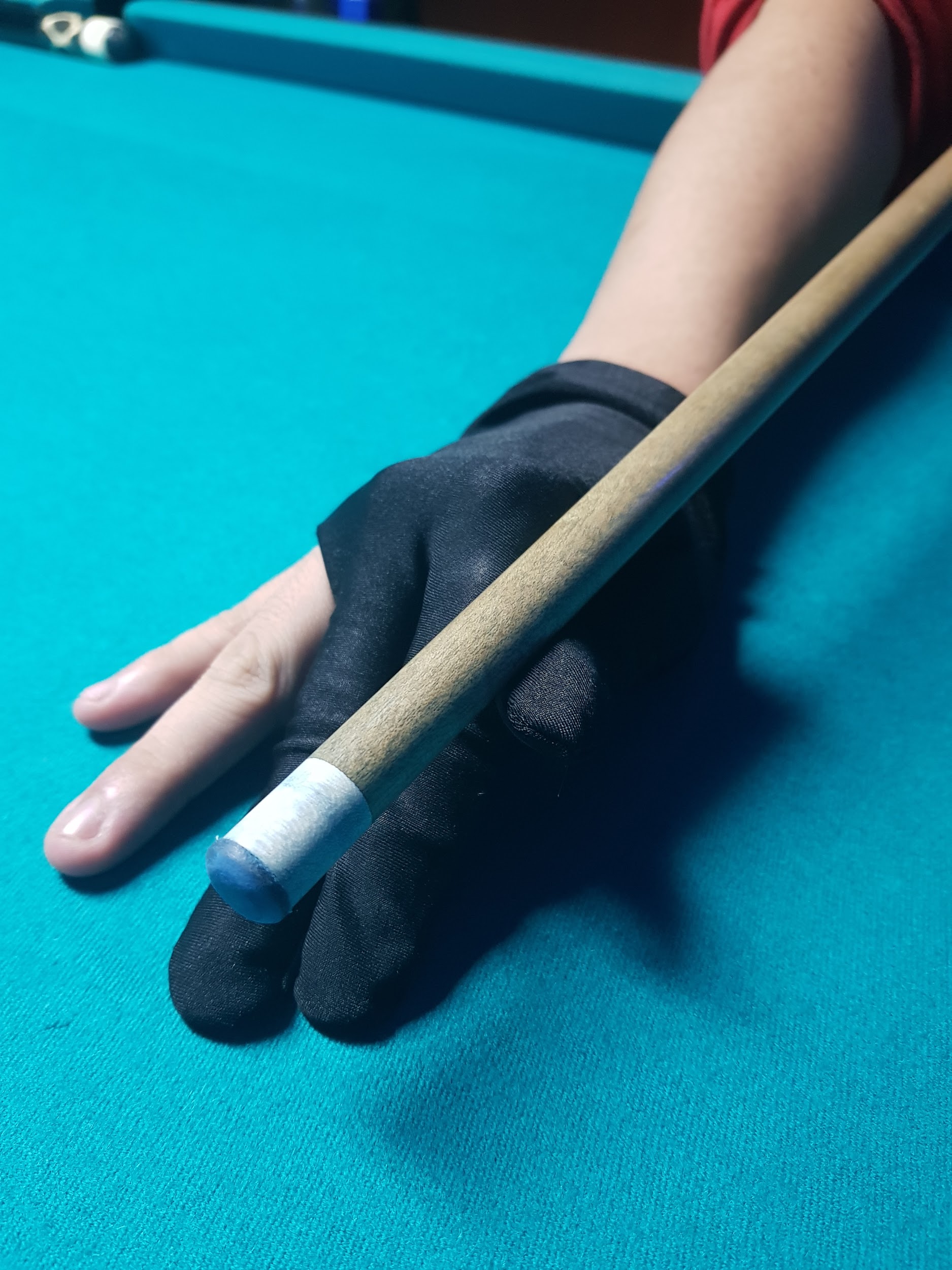 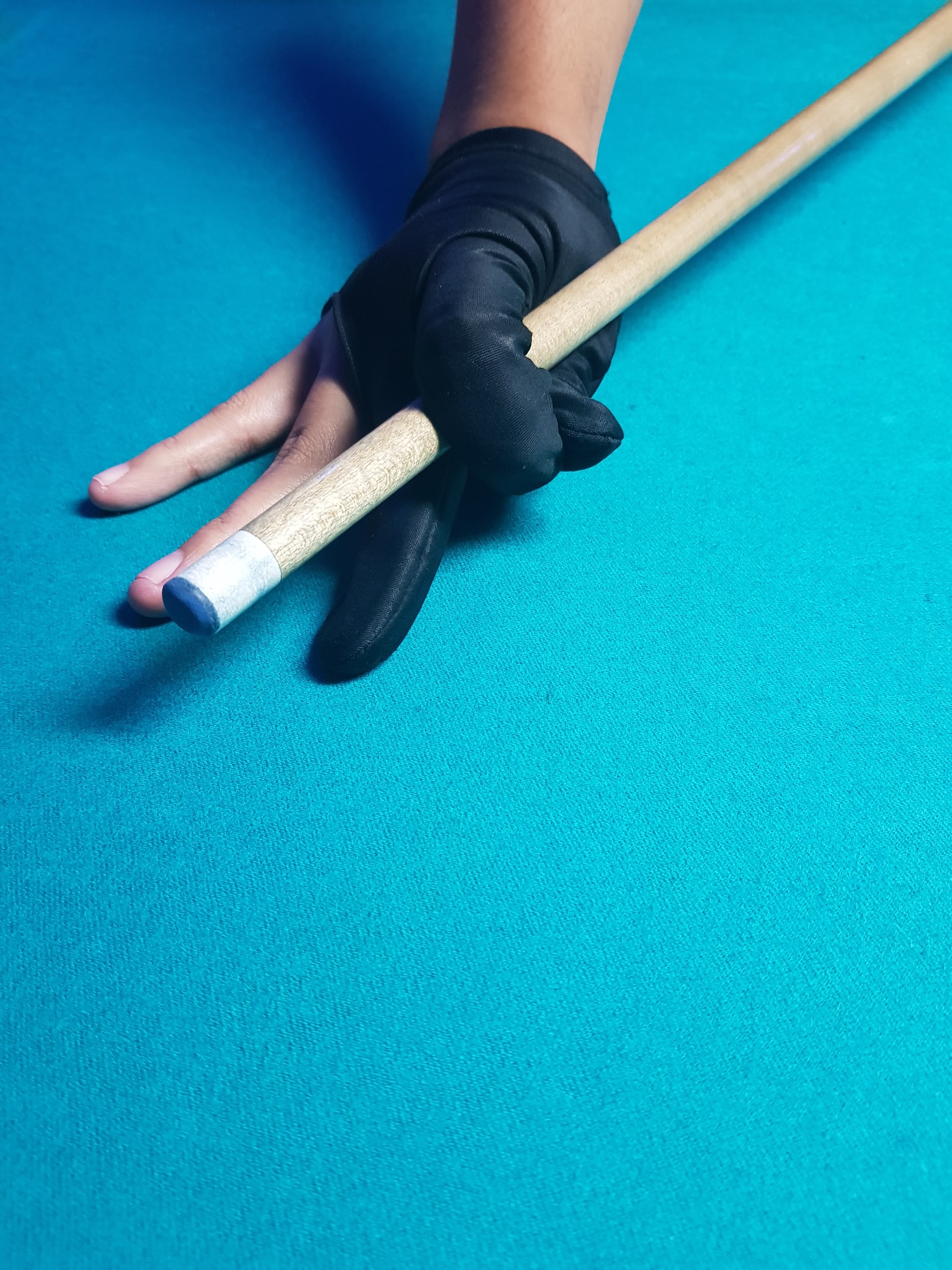 The Open Bridge
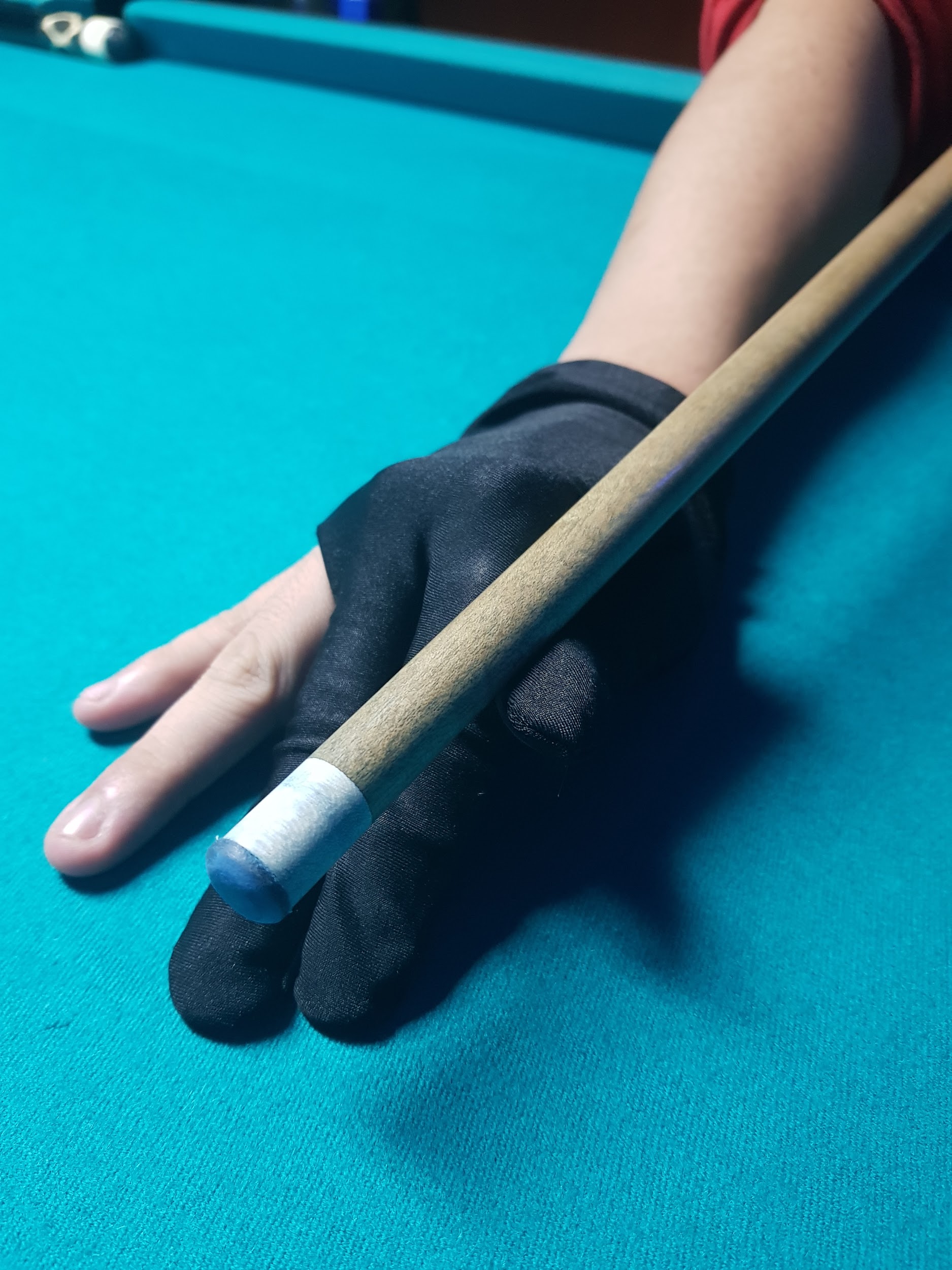 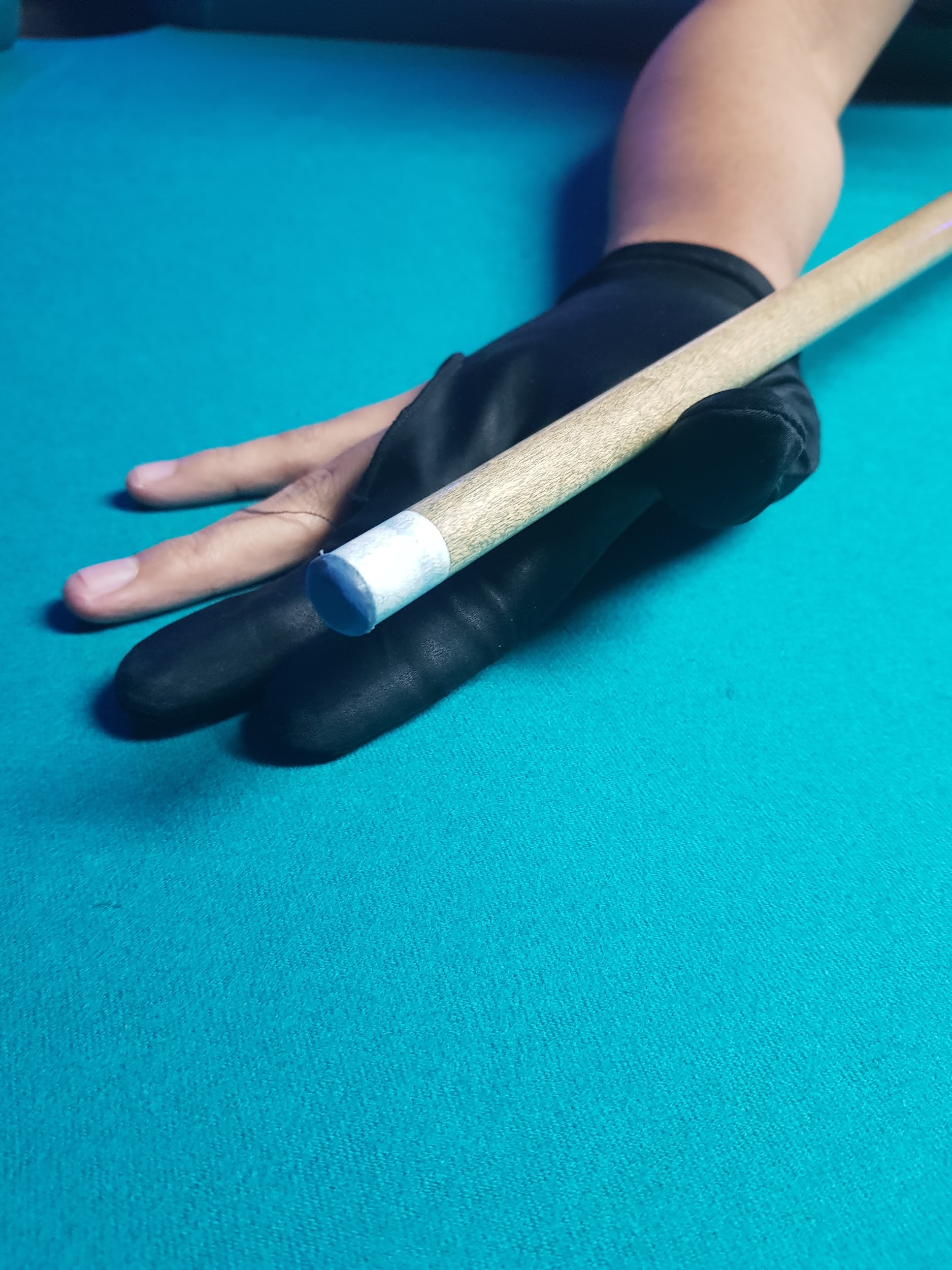 The Closed Bridge
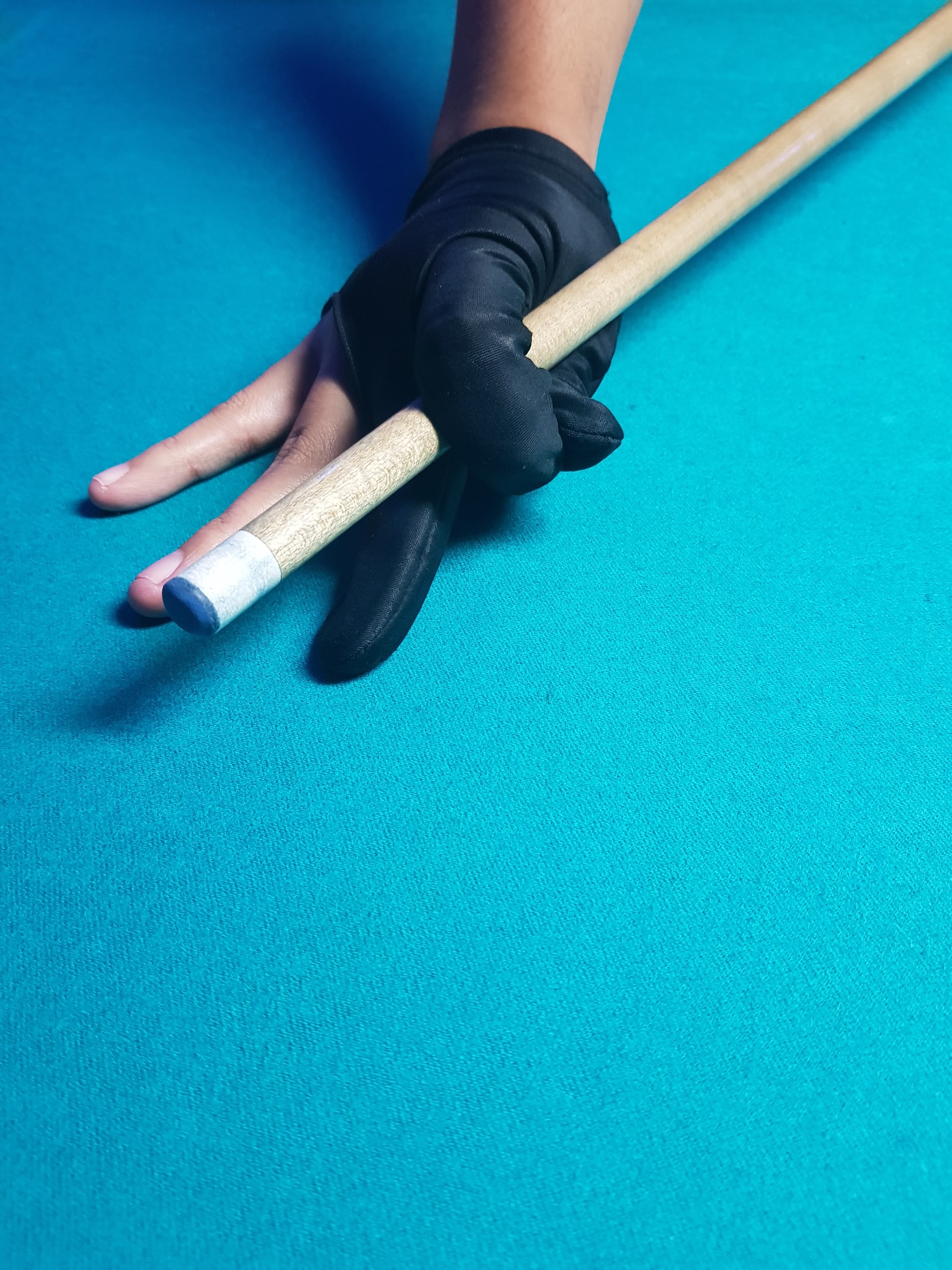 The Rail Bridge
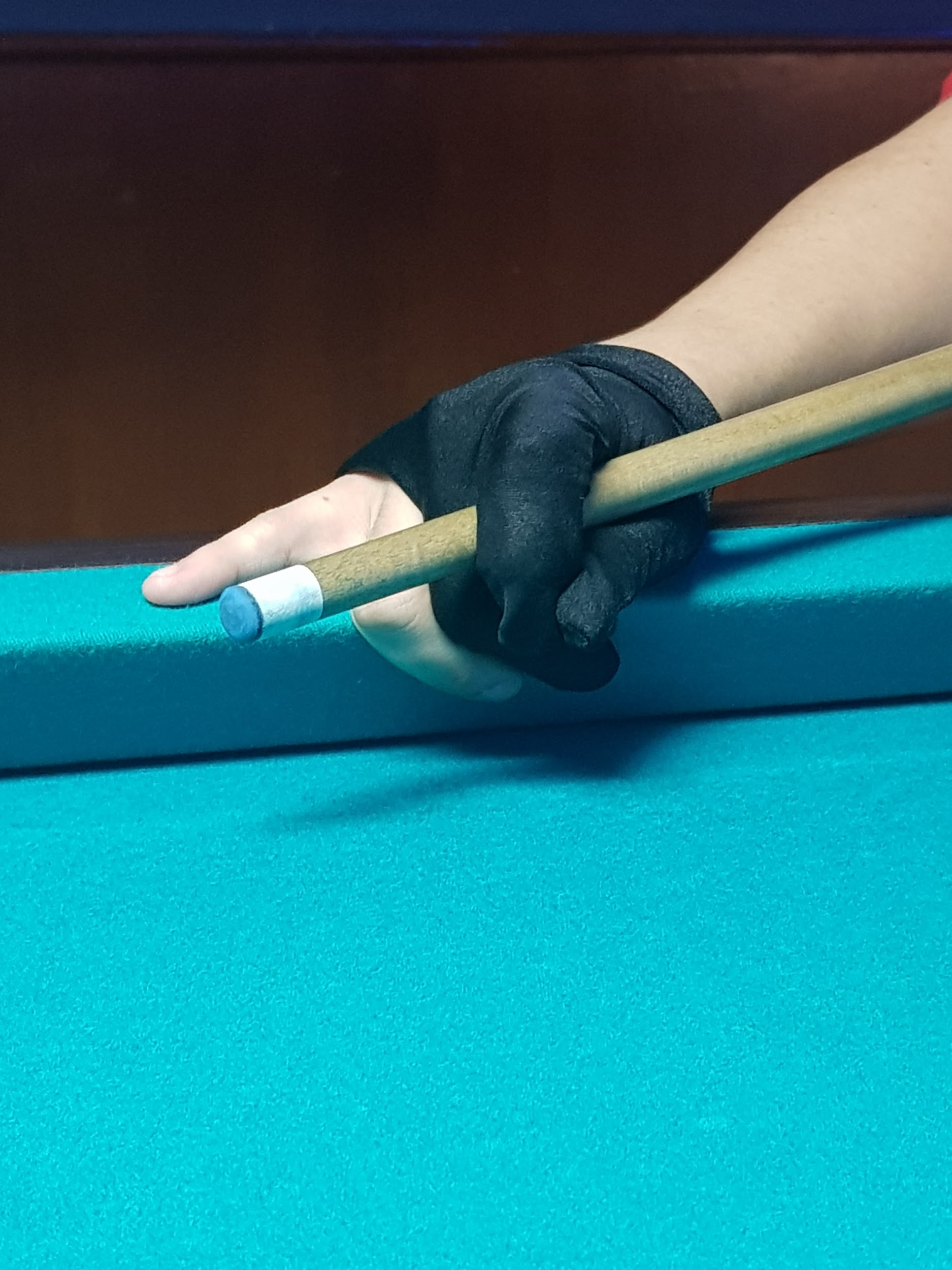 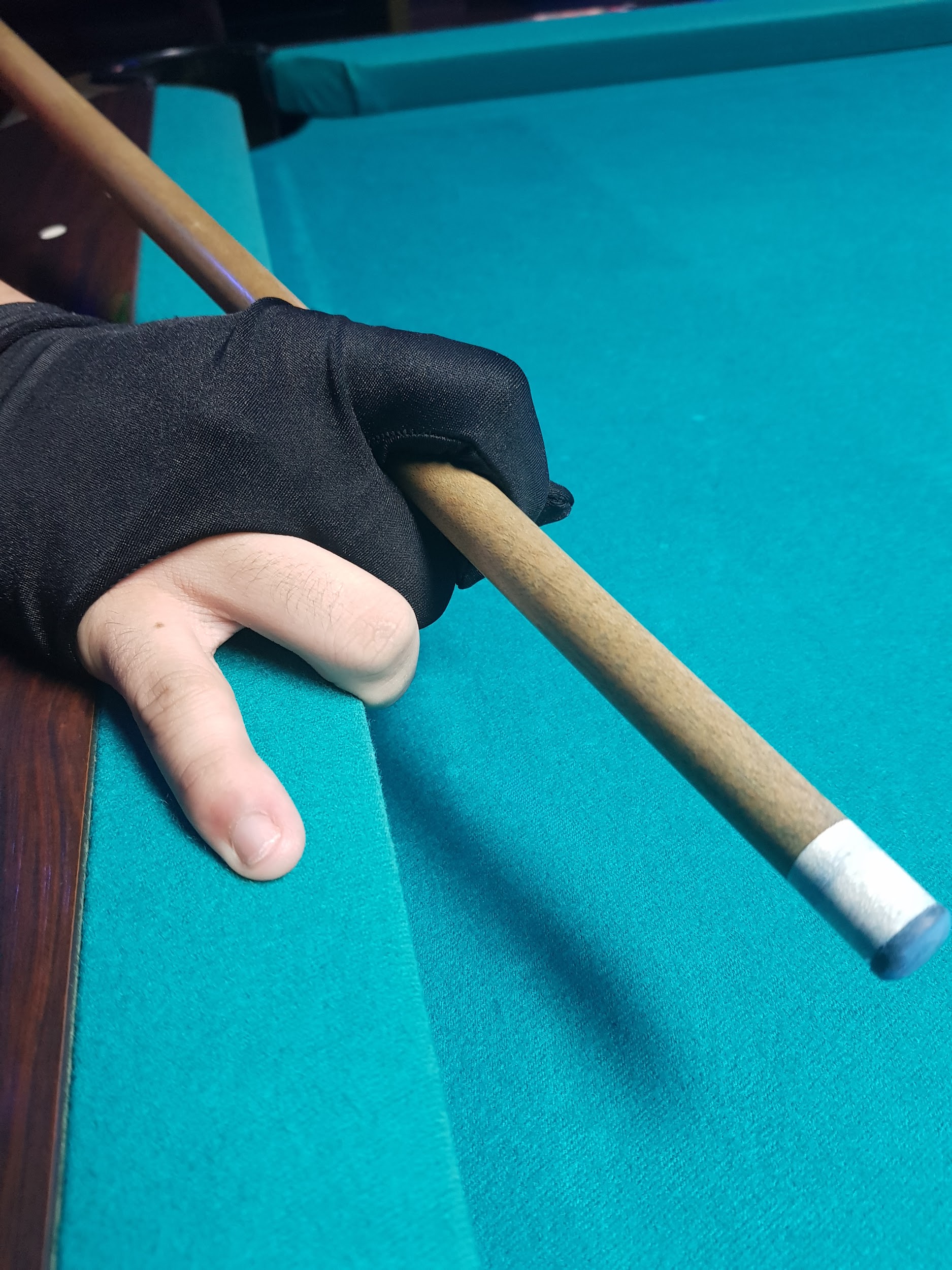 The Mechanical Bridge
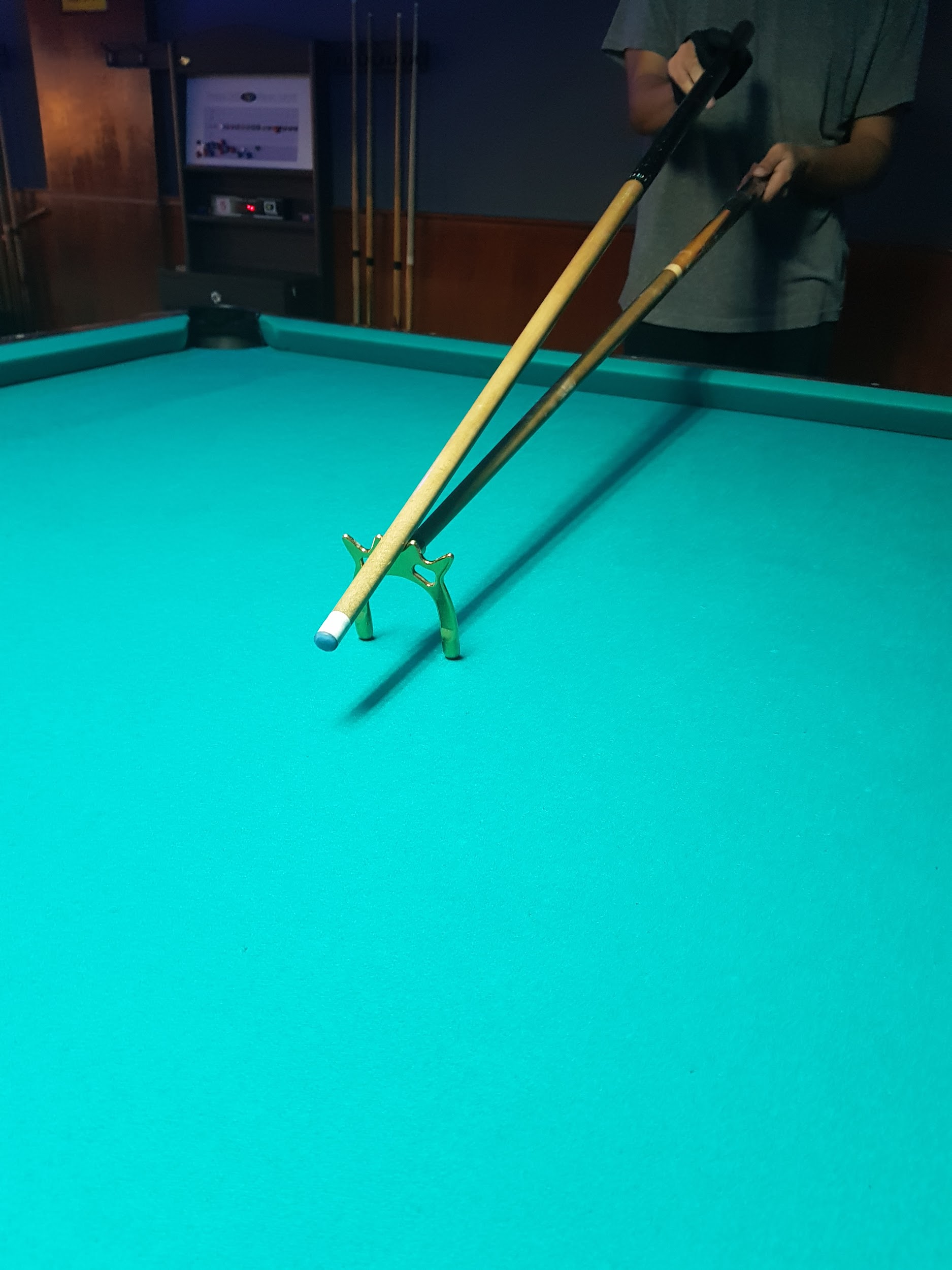 Rules
Starting The Game (Game Break)
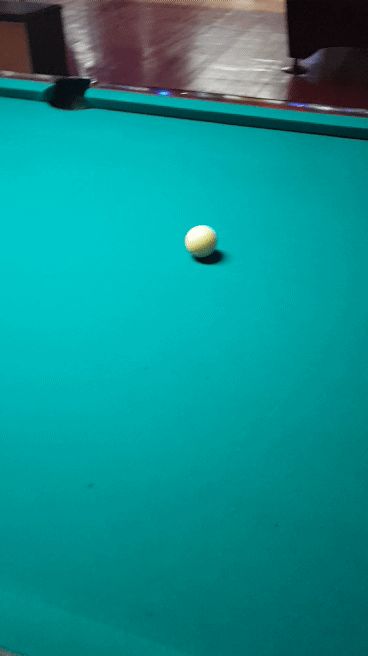 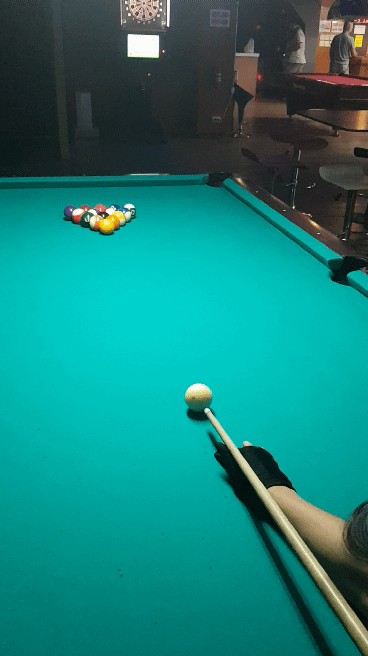 Using the Cue Ball
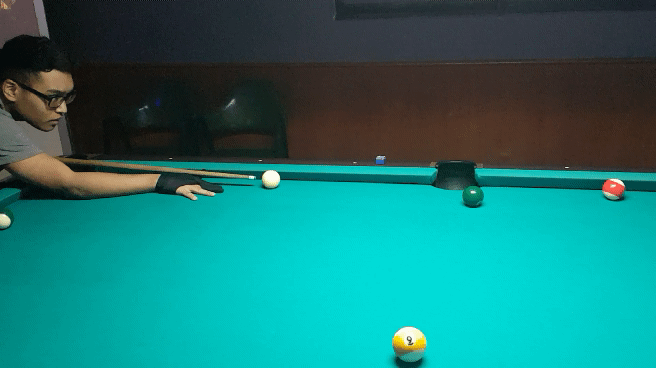 8-Ball (Ending the Game)
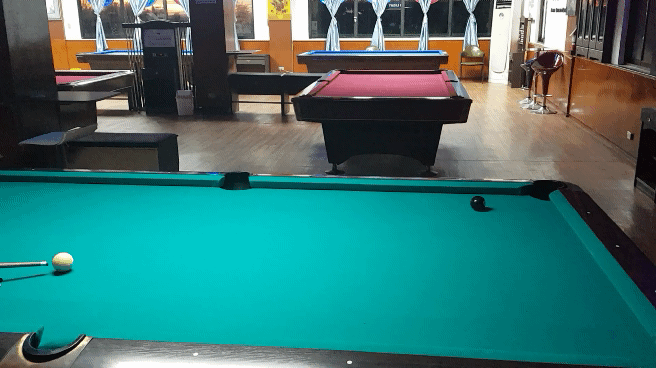 Shooting the Ball
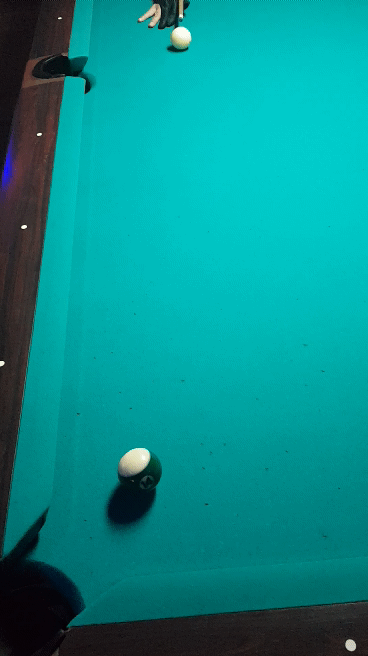 Ghost Ball Method
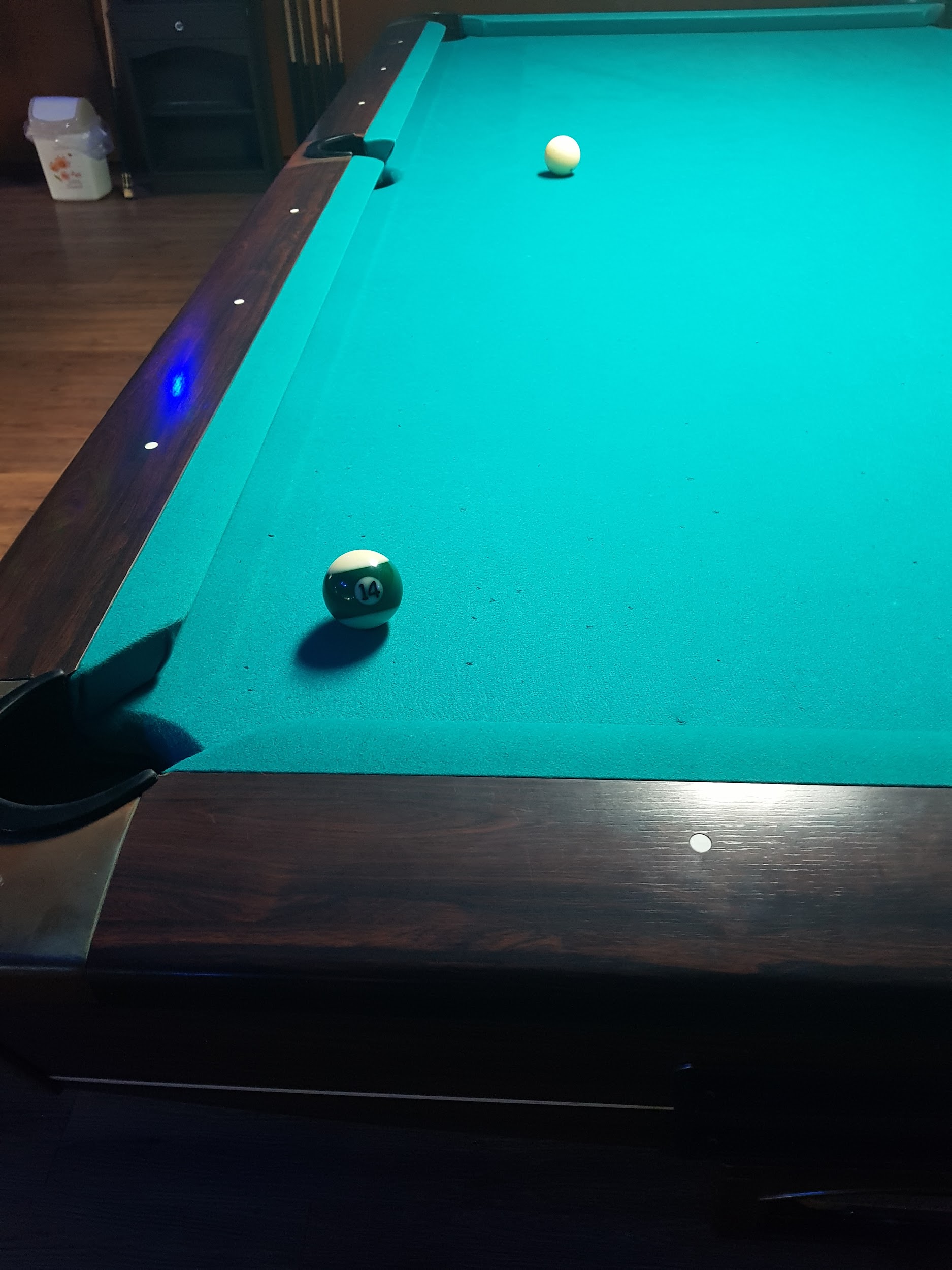 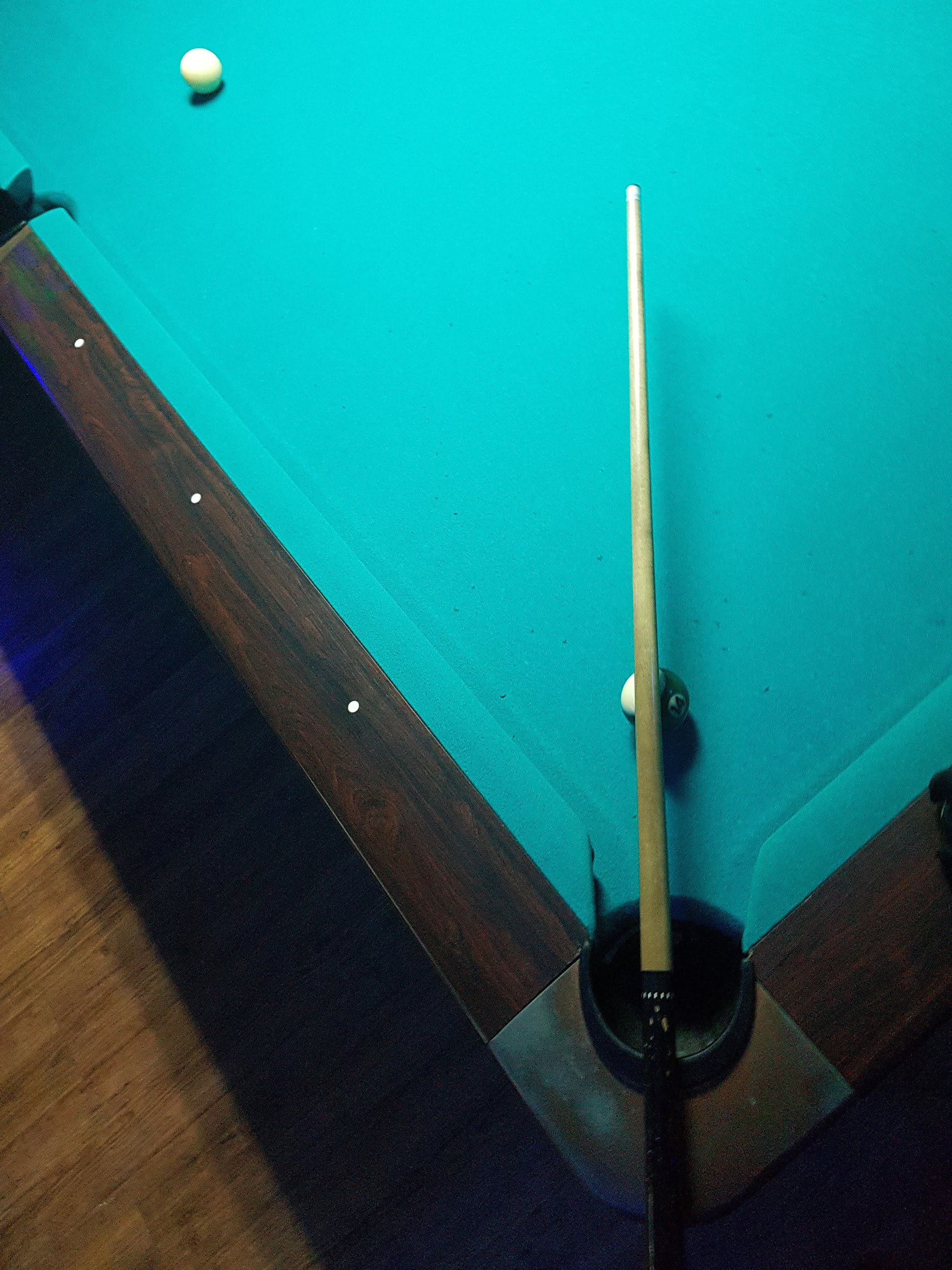 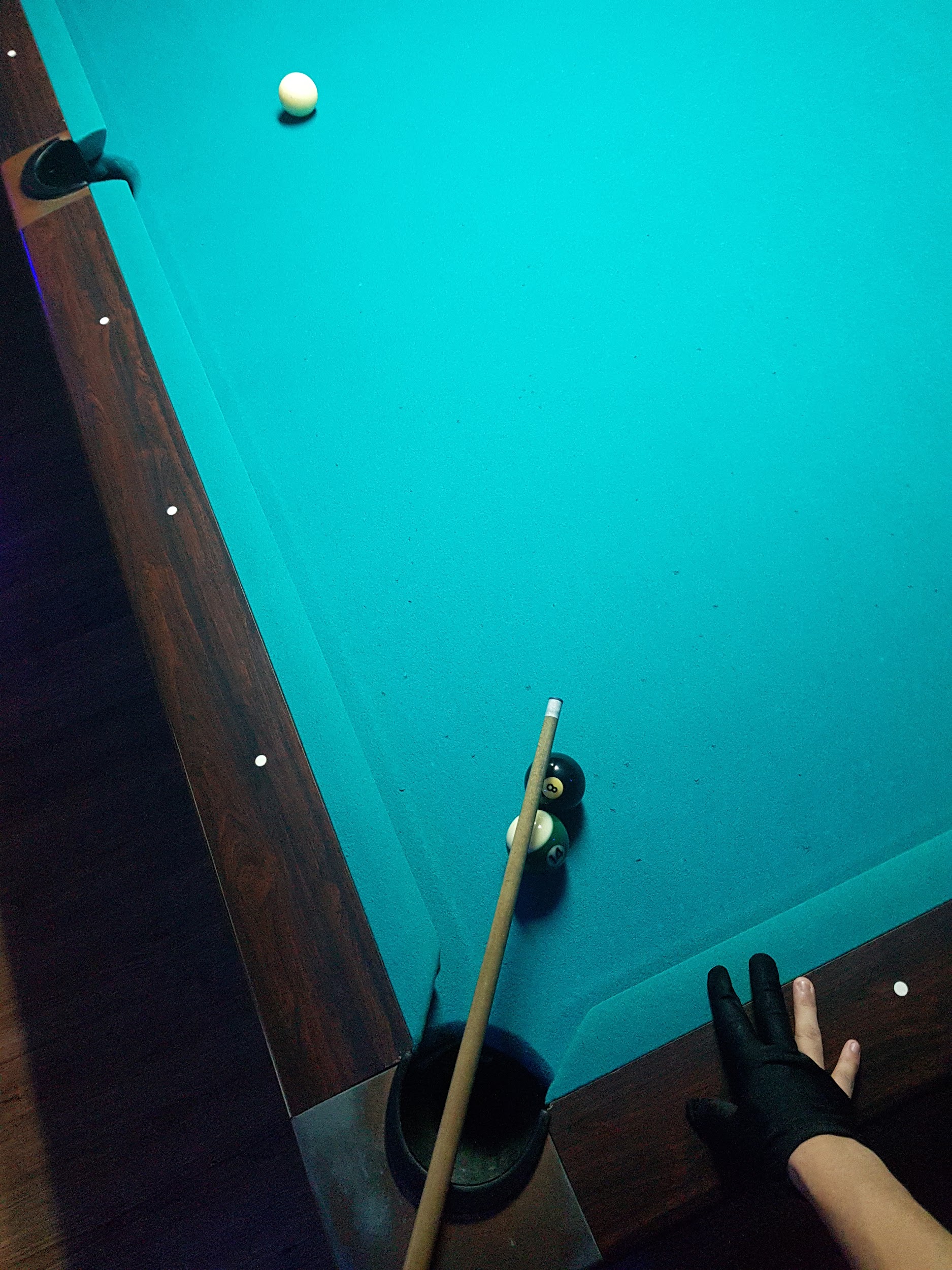 Kick and Bank Shots
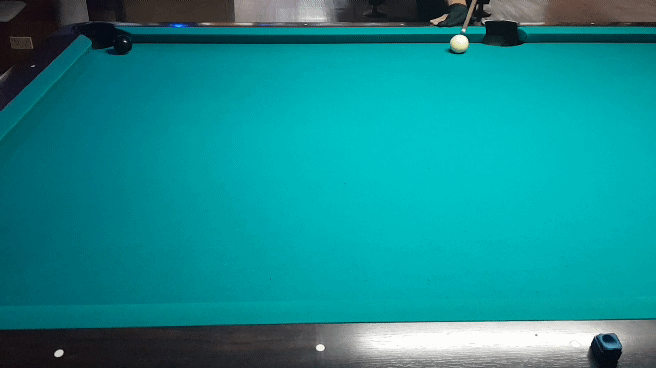 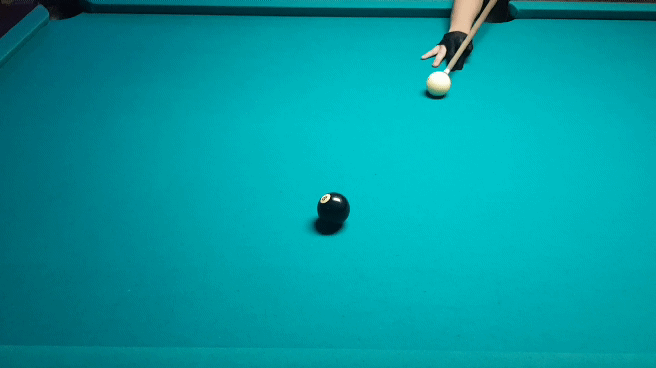 Scratching
Cue Ball In Pocket
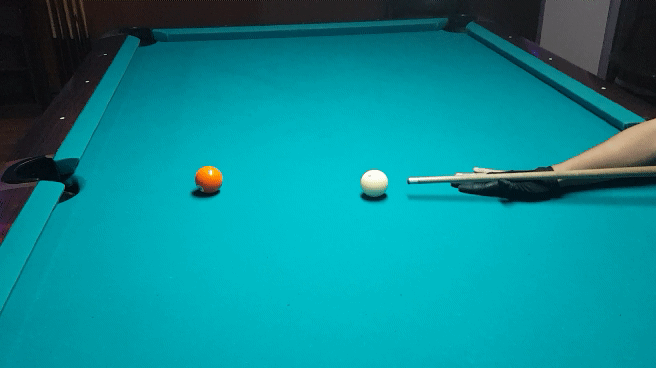 Bad Hit
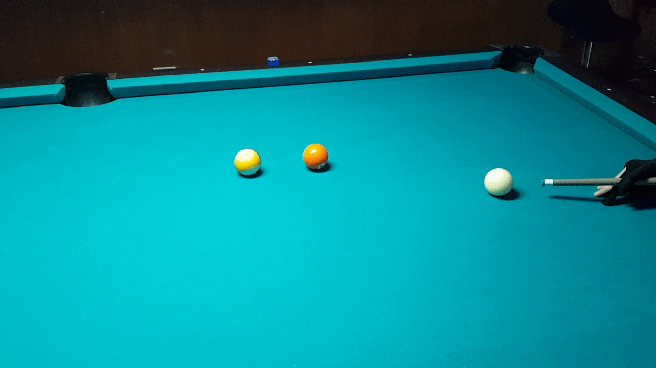 Cue Ball Out of Play
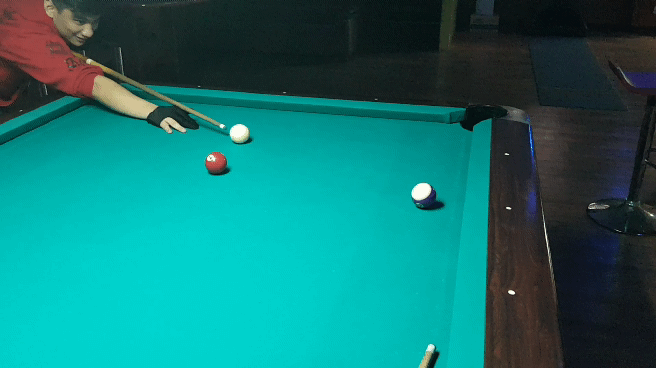 Advanced Shots
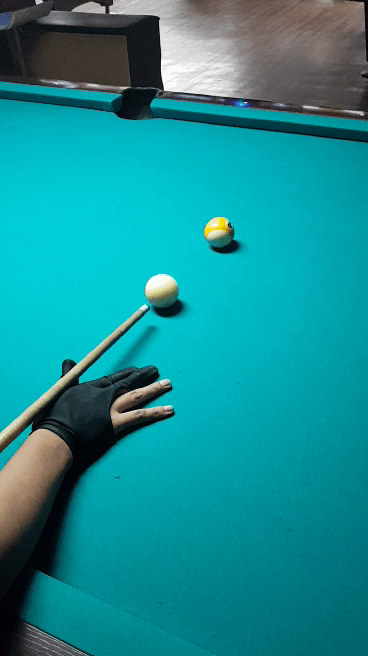 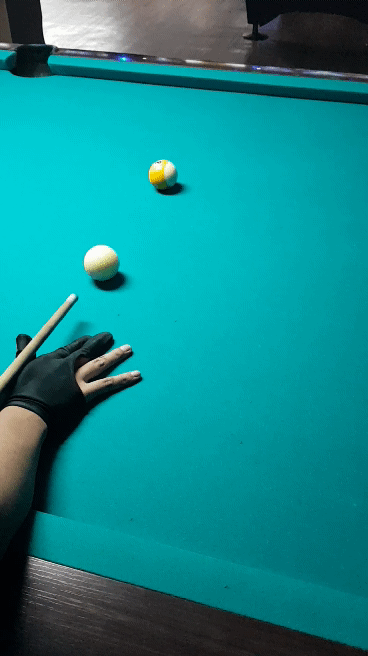 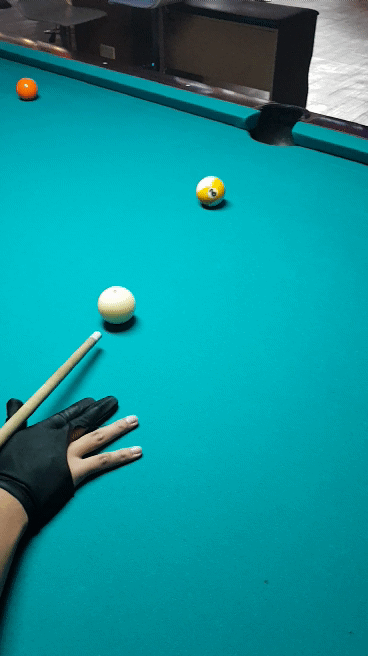 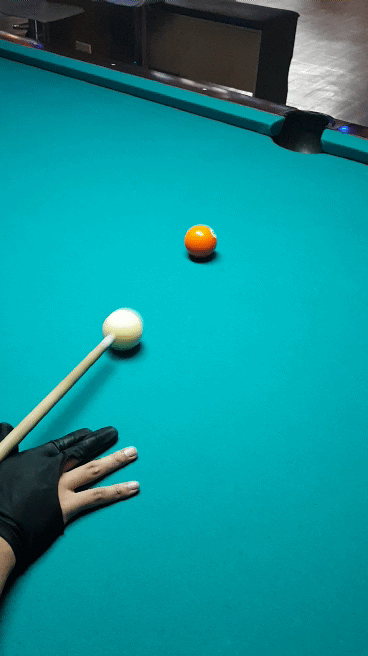 Thank You!!!